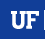 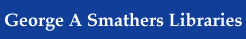 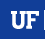 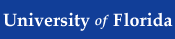 UFDC
Using the Collections

Endless possibilities:
∙  Unique sources
∙  Primary sources
∙   Add visual interest to 
    presentations
∙   Images for marketing efforts
∙   Demonstrate research depth
    and breadth
∙   Cultural context and dimension
∙   Available here and now, free!
http://ufdc.ufl.edu/